Sources : 
1- Tuppin et al., Value of a national administrative database to guide public decisions: From the système national d’information interrégimes de l’Assurance Maladie (SNIIRAM) to the système national des données de santé (SNDS) in France
2 - Support de formation PMSI / portail SNDS
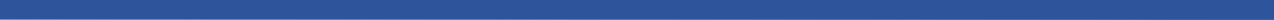 Sources : 
1- Tuppin et al., Value of a national administrative database to guide public decisions: From the système national d’information interrégimes de l’Assurance Maladie (SNIIRAM) to the système national des données de santé (SNDS) in France
2 - Support de formation PMSI / portail SNDS